Отряд «Юнармеец» городского округа ЗАТО Фокино
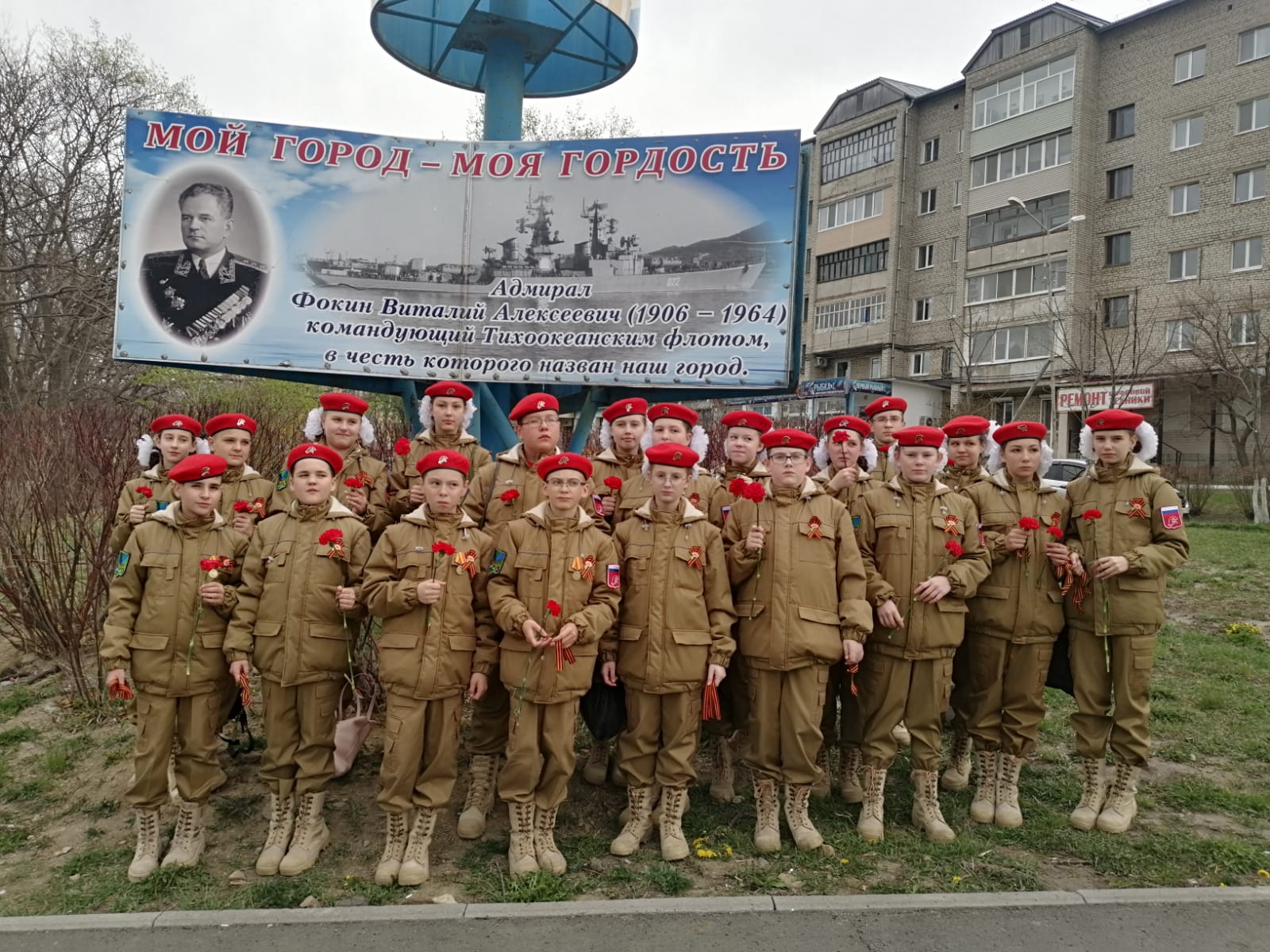 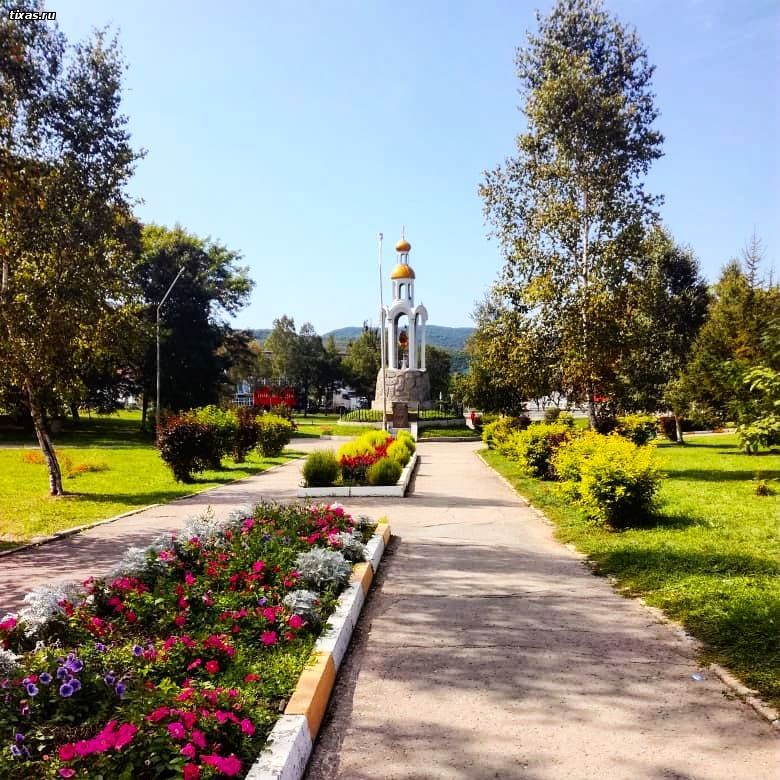 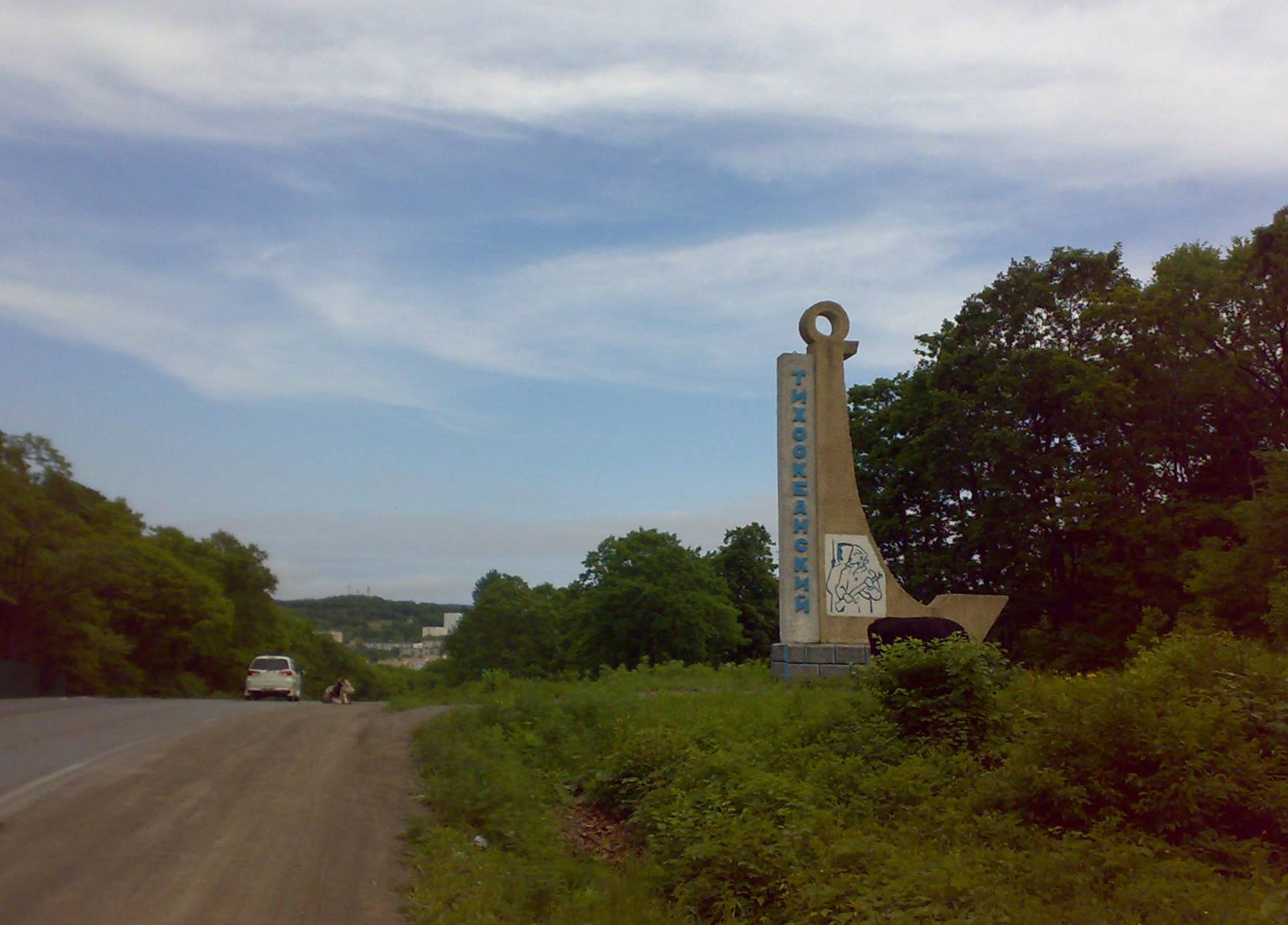 20 АВГУСТА 2020 ГОДА – ДЕНЬ РОЖДЕНИЯ ОТРЯДА «ЮНАРМЕЕЦ»
ПРИНЯТИЕ ПРИСЯГИ ЮНАРМЕЙЦАМИ 19 мая 2021 года
Вахта Памяти 9 мая 2021 года
ПАРАД   ПОБЕДЫминута молчания
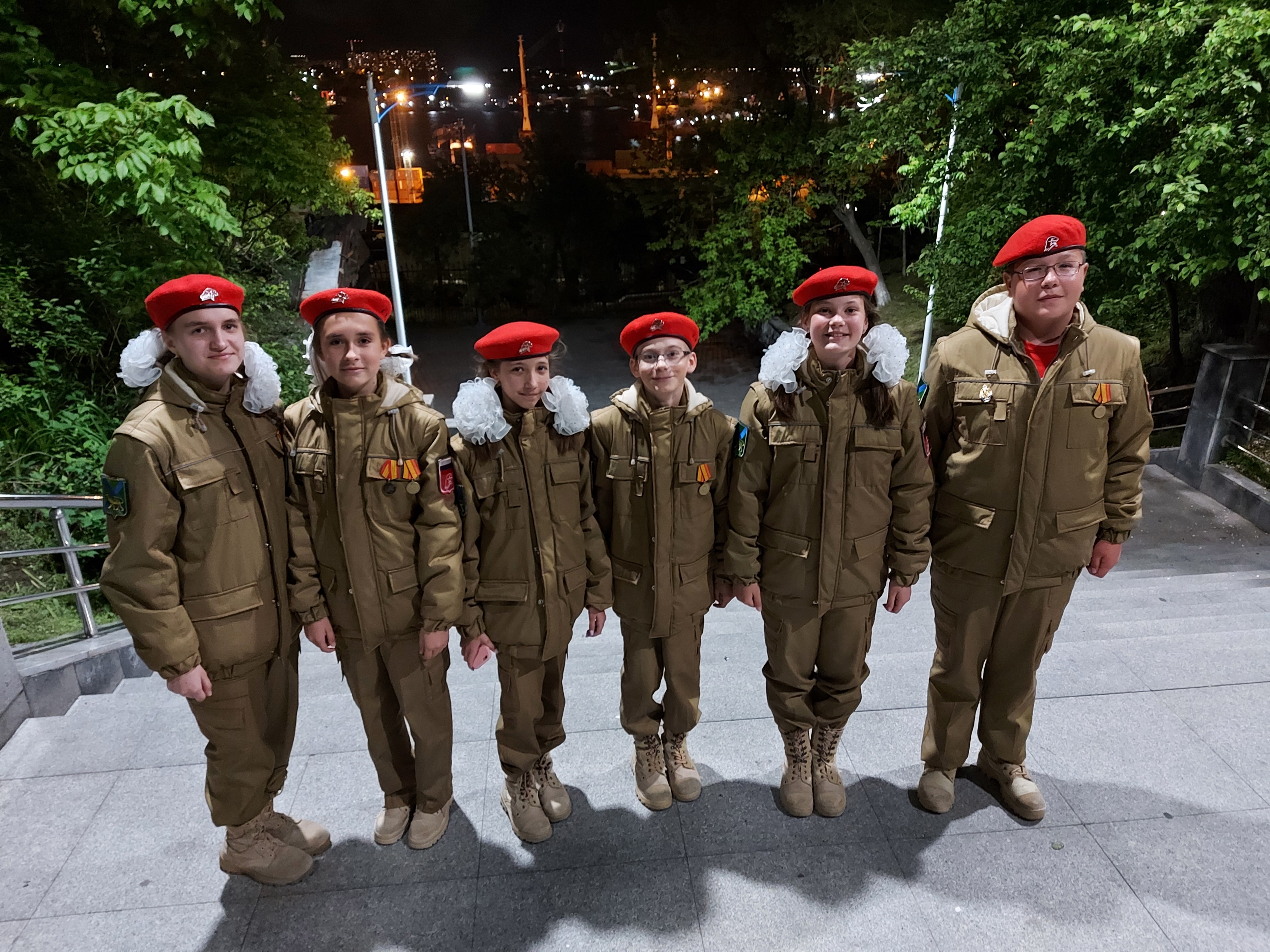 Юнармейский Слет. Июнь 2022 года
Капсула с фокинской землей
Встреча с представителями географического общества
Митинг, посвященный окончанию Второй Мировой войны
Диктант Победы
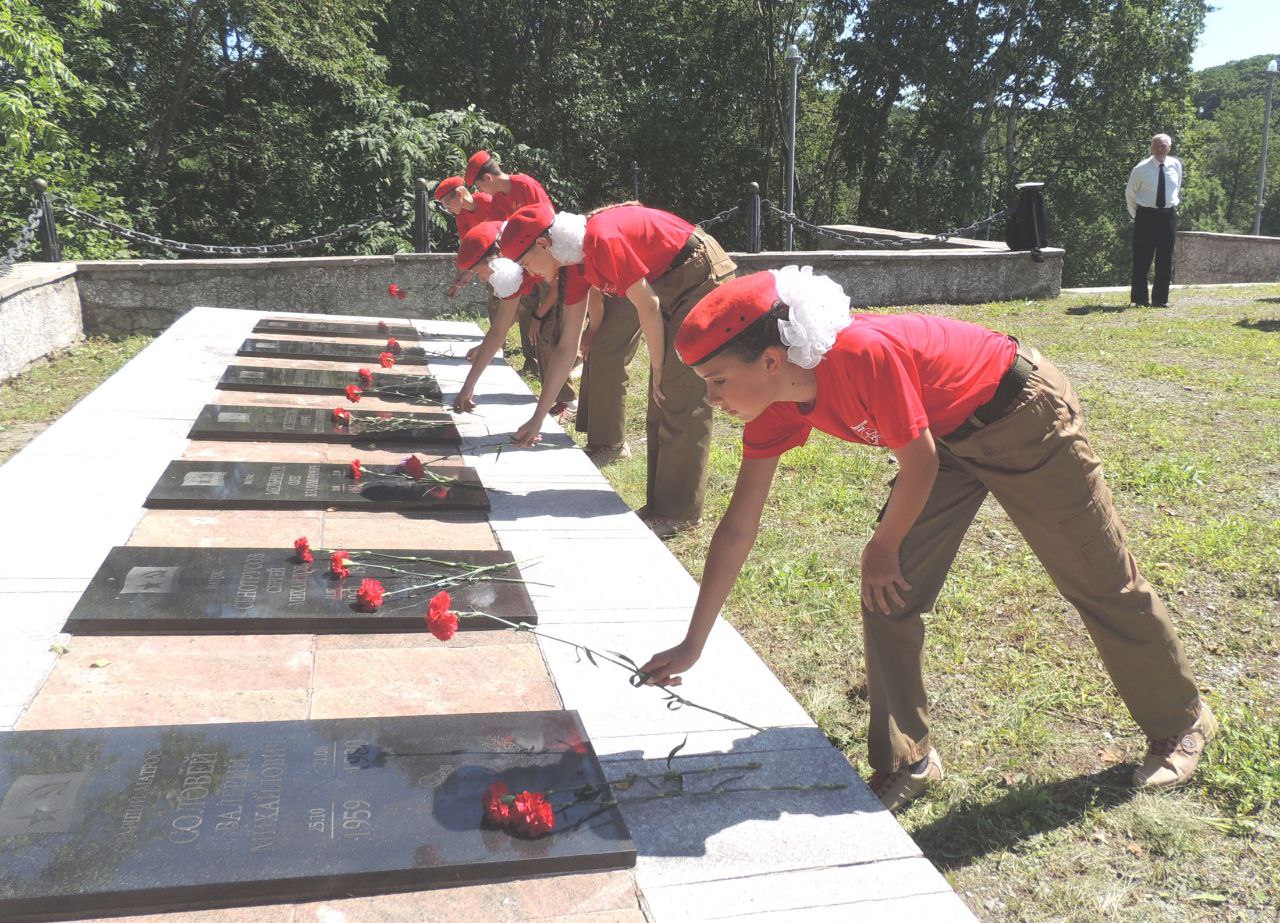 Участвуем в патриотических акциях